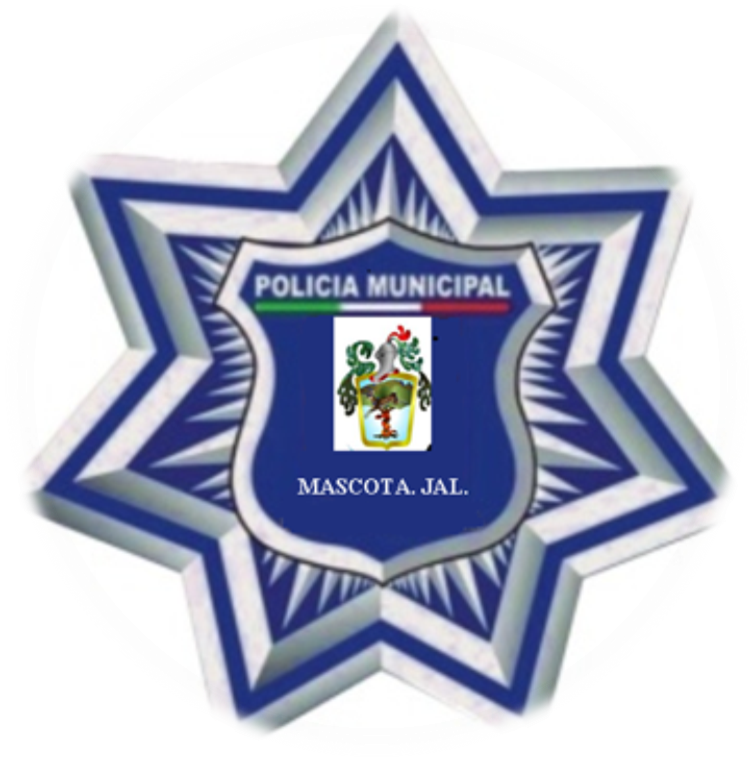 INFORME TRIMESTRAL 2018 	 		DIRECCIÓN DE SEGURIDAD      			PÚBLICA  MUNICIPAL			DE MASCOTA, JALISCO.
JULIO  A  SEPTIEMBRE  DEL  2018
CURSOS DE CAPACITACIÓN.
Durante este trimestre del 2018,  en coordinación con el Consejo Regional de Seguridad Pública se brindaron  cursos de capacitación para adquirir habilidades profesionales y personales que permitan desarrollarse individualmente y a través  del trabajo en equipo, intercambiar conocimientos que permitan alcanzar un mejor nivel, para ser más competitivos y así alcanzar la excelencia.
Primer respondiente. El día 03 de Agosto del año en curso, se llevó a cabo el curso de Primer respondiente en el municipio de Mixtlán, Jalisco. acudió personal de Seguridad Pública de la Región X Sierra Occidental . 

Transversalidad de genero. El 6 de Septiembre del año en curso, se llevó a cabo el curso de Transversalidad de genero en el municipio de Mascota, Jalisco. En las instalaciones de la presidencia municipal.
Eventos masivos.
Durante las fiestas patronales de las localidades así como en la Cabecera Municipal, se brinda el apoyo con personal de esta Dirección de Seguridad Publica, estableciendo constante vigilancia, así como en eventos programados.

Del 21 al 26 de Julio se brindó servicio de vigilancia en la comunidad de Navidad , durante sus fiestas patronales. 
Del 29 al 31 de Julio se brindó servicio de vigilancia en la comunidad de San Ignacio, durante sus fiestas patronales.  
Del día 09 al 17  de Septiembre se brindó servicio de vigilancia en la cabecera municipal, durante sus fiestas patronales y patrias.
VIGILANCIA EN ESCUELAS, UNIDAD DEPORTIVA Y SALONES DE EVENTOS
De lunes a viernes se realizan constantes recorridos de vigilancia, durante la entrada y salida de los alumnos, poniendo mayor énfasis en las secundarias y bachilleraros, para evitar riñas en la vía pública.
Durante los eventos deportivos se establece servicio de vigilancia y recorridos constantes en el interior y exterior de la unidad deportiva,  así como salones de eventos, para evitar que ingieran bebidas embriagantes en la vía publica o alteren el orden publico.
Pago del adulto mayor
Se estableció servicio de vigilancia durante el pago del adulto mayor, en la comunidad de Guayabitos y en la cabecera municipal en las instalaciones de la Presidencia Municipal de Mascota, Jalisco. 

12 DE AGOSTO


Así como también el traslado y resguardo del personal encargado del pago.
INGRESOS DE INTERNOS PROCESADOS
TOTAL DE INTERNOS AL TERMINO DEL MES  DE SEPTIEMBRE:  1 INTERNO
INGRESO DE DETENIDOS ADMINISTRATIVOS.
Gracias